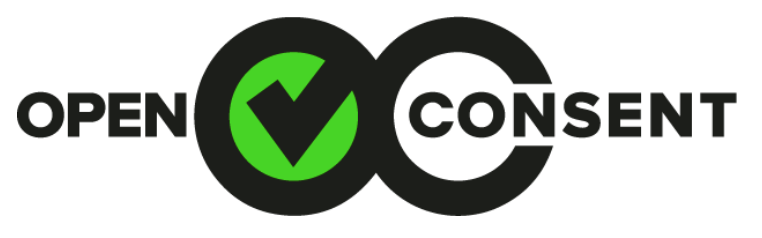 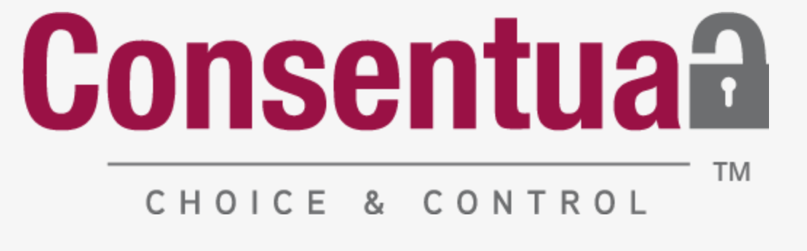 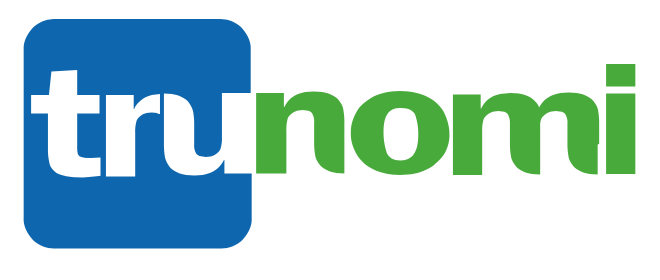 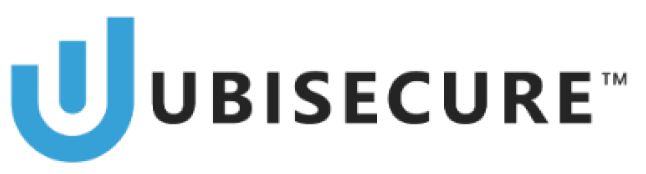 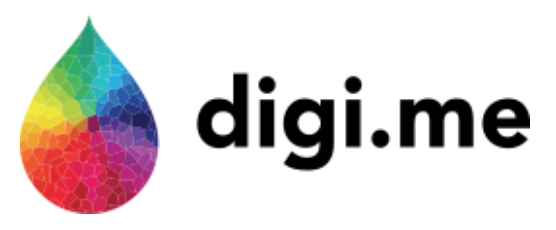 Ethics & Conformance Trust Marked
Demonstration of Interoperable Consent ReceiptsMyData Conference August 29th 2018
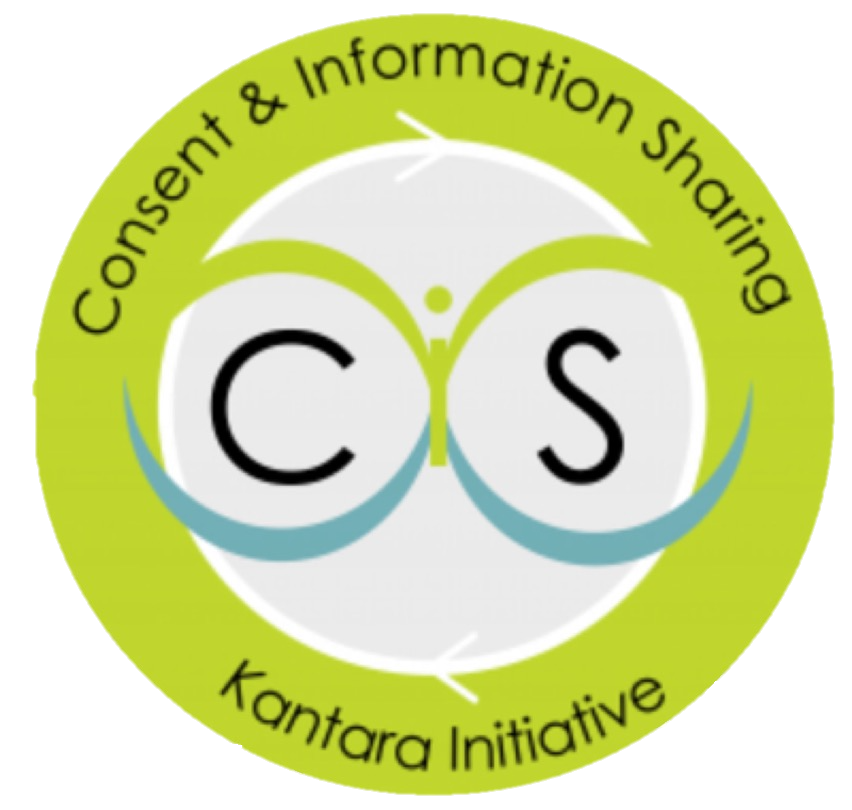 Standardized Consent Receipts issued to a data subjectwhenever they consentto personal data processingwill help enable a product ecosystem that assists the data subject to exercise their data rights…
Interoperable Consent Receipt Specification
[Speaker Notes: to see and understand privacy   - so that people can exercise privacy rights -  in a way that is meaningful, operational, useful etc..    - its the operational piece of exercising rights which is currently missing - aka the user side infrastructure that CISWG has focused on (see CISWG Charter).]
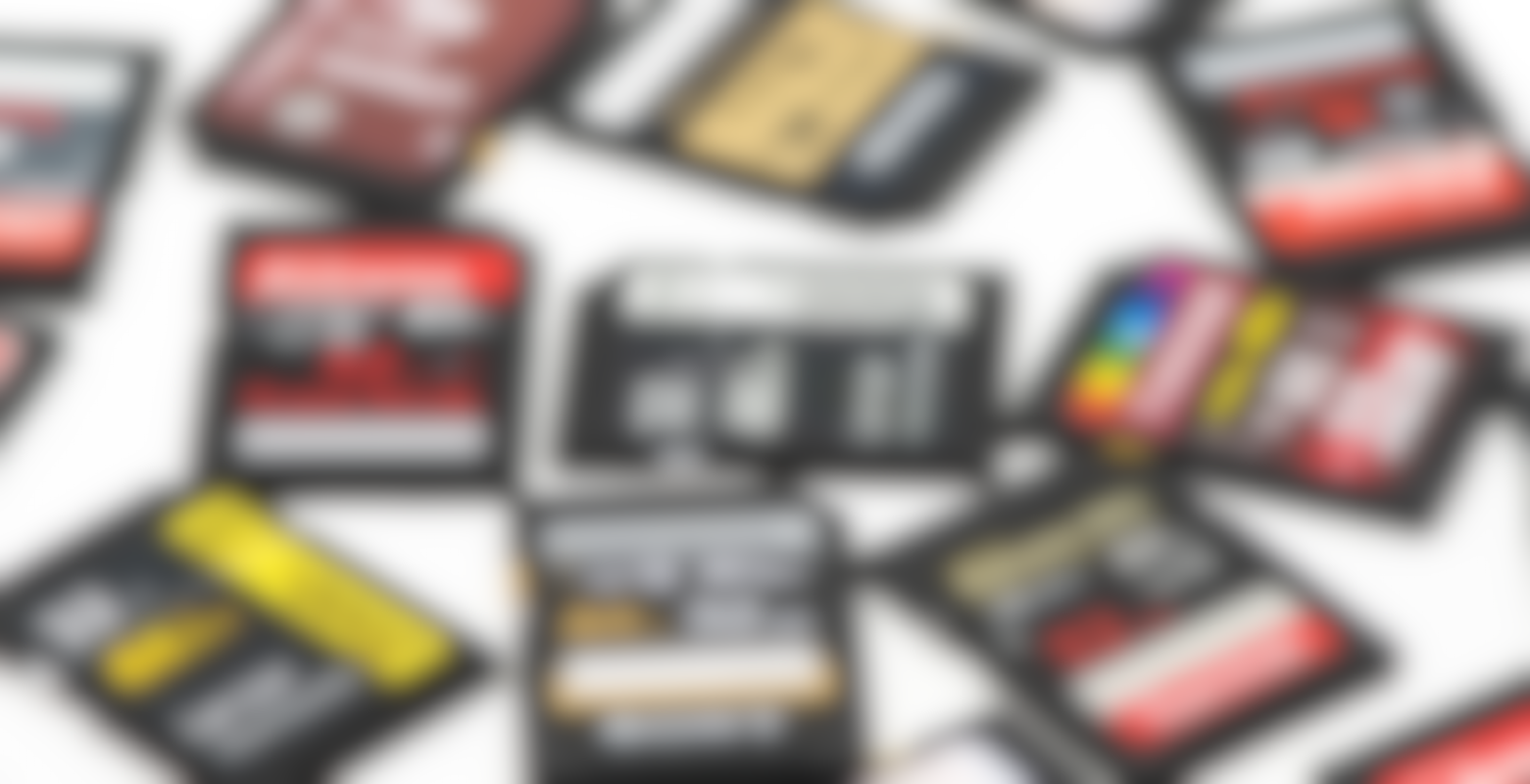 Because ‘data subjects’ are humans and their memories are not databases
Interoperable Consent Receipt Specification
Imagine in a few years: 
you have consented to 500 services
Interoperable Consent Receipt Specification
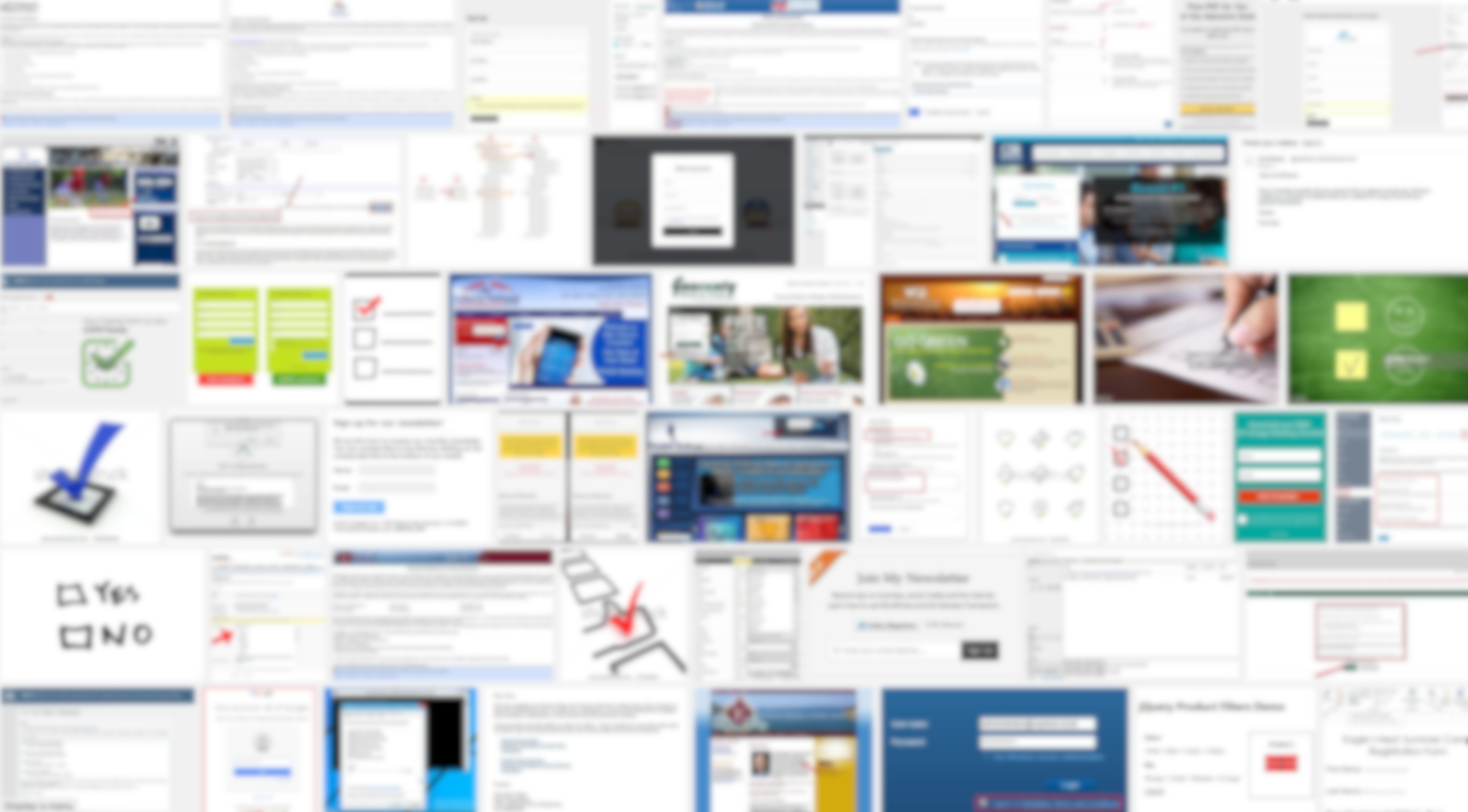 NowWhat?
A SOLUTIONYour own “privacy dashboard” to manage your data rightsand act when you choose
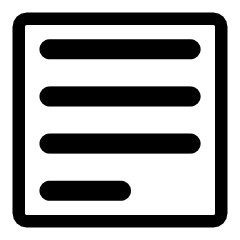 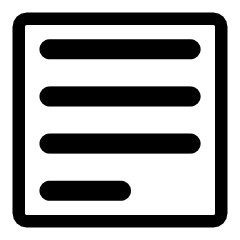 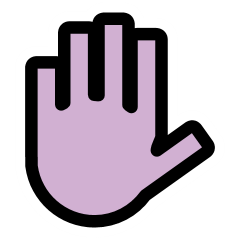 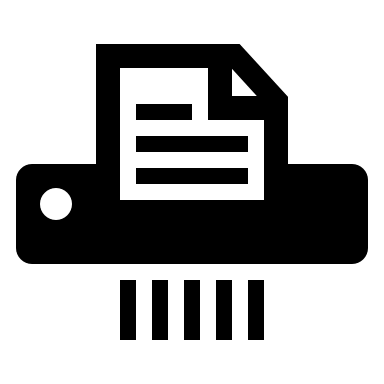 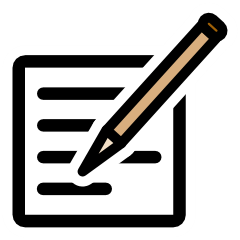 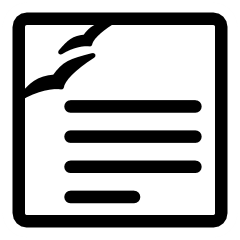 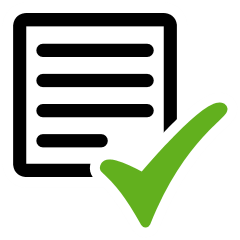 Interoperable Consent Receipt Specification
[Speaker Notes: Icon source: https://openclipart.org/search/?query=dannya]
An open ecosystem 
of privacy dashboards & toolsREQUIRES standard data formats in order to be viable
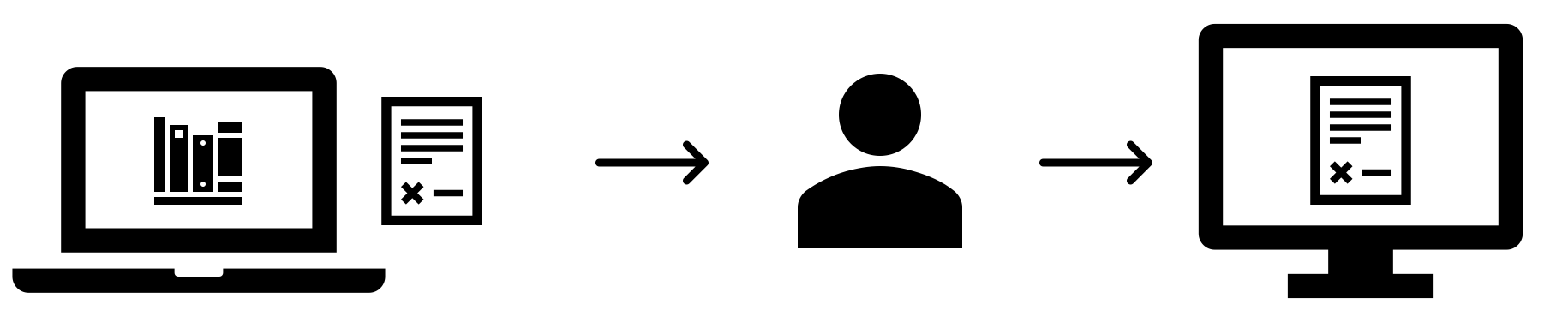 Interoperable Consent Receipt Specification
A Consent Receipt    ;-)
{"version":"KI-CR-v1.1.0","jurisdiction":"GB","consentTimestamp":1513086888,"collection Method":"Consentua","consentReceiptID":"132553a7-5599-46c7-8af1-7975a50f6a5c", "piiPrincipalId":"Coops","piiControllers":[{"piiController":"Kames Capital","contact":"Iain Henderson","address":{"streetAddress":"Kames Capital plc   PO Box 3733   Royal Wootton Bassett   SN4 4BG   United Kingdom ","addressLocality":null,"post OfficeBoxNumber": null,"postalCode": null,"addressCountry": null},"email": "iain.henderson@ kamescapital.com", "phone":"0800 358 3009 "}],"services":[{"service":"Kames Capital",  "purposes":[{"purpose":"Used by the financial regulator","consent Type":"EXPLICIT", "purposeCategory":["Sales Tracking"],"piiCategory":["Sales Tracking"],"termination": "www.consentua.com/terminaton","thirdPartyDisclosure":false,"thirdPartyName":""}, {"purpose":"Used by Aegon Asset Management to encourage you to see if their products can help you meet your financial goals and objectives.","consentType” :"EXPLICIT","purposeCategory":["Marketing"],"piiCategory":["Marketing"],"termination": "www.consentua.com/terminaton","thirdPartyDisclosure":false,"thirdPartyName":"Aegon Asset Management"}]}], "policyUrl":"https://www.kamescapital.com/privacy.aspx", "sensitive":false,"spiCat":null}
Interoperable Consent Receipt Specification
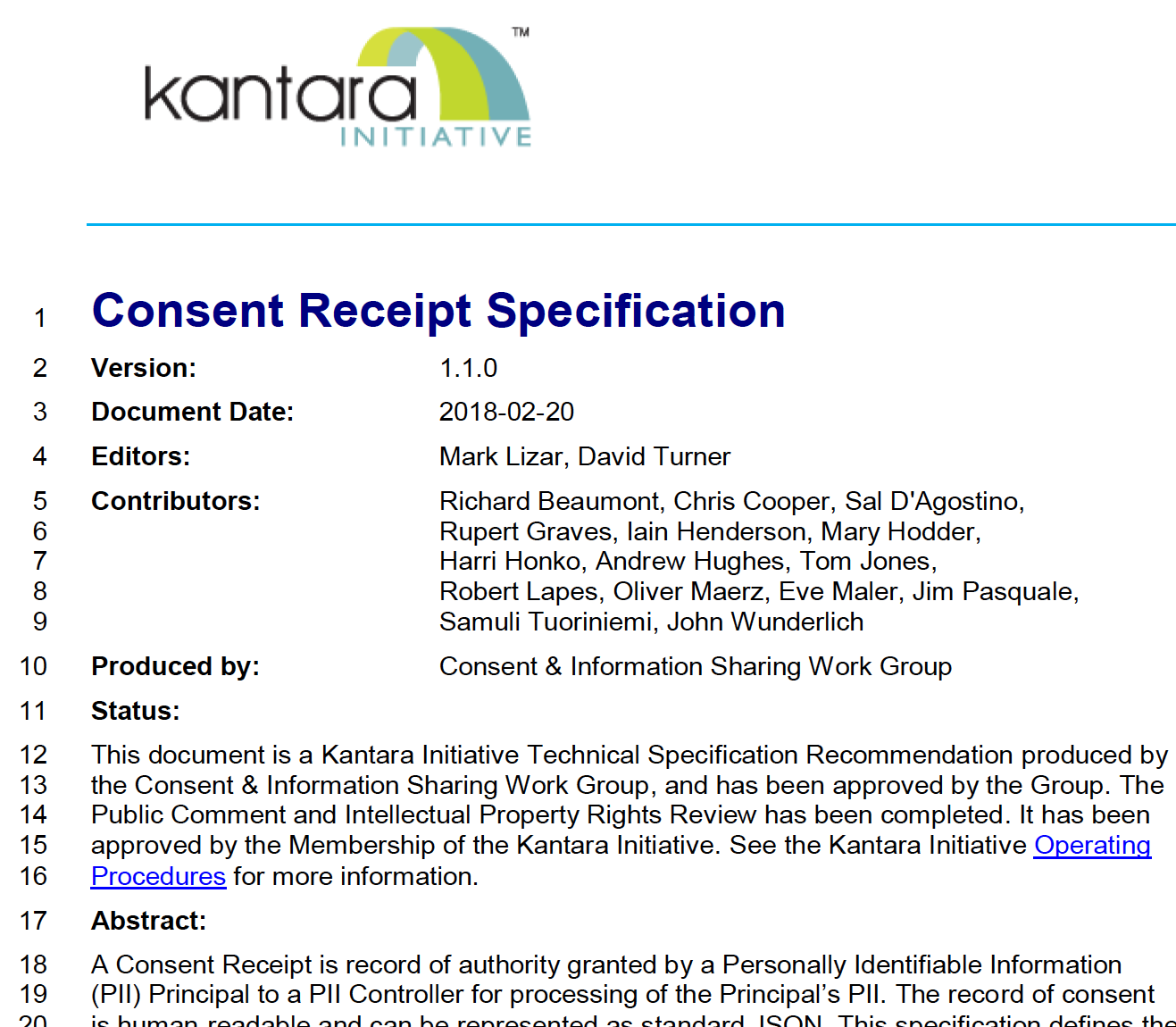 Interoperable Consent Receipt Specification
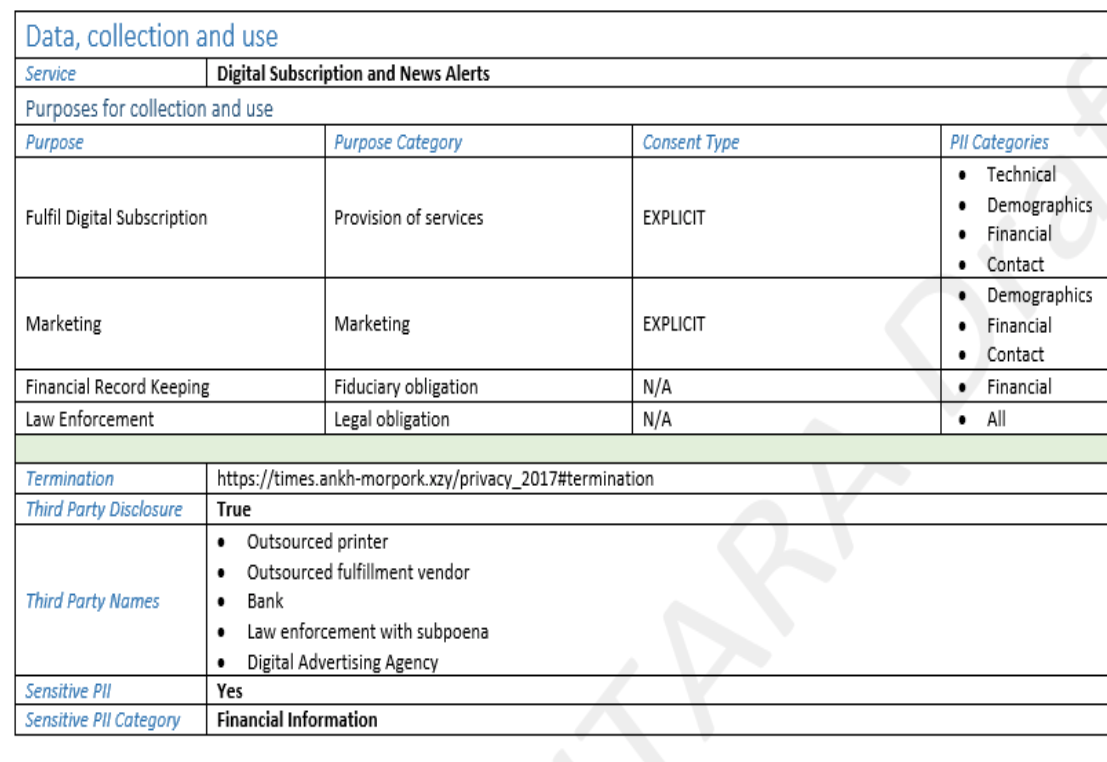 Interoperable Consent Receipt Specification
The Demonstration
Interoperable Consent Receipt Specification
Kantara Members in Demonstration
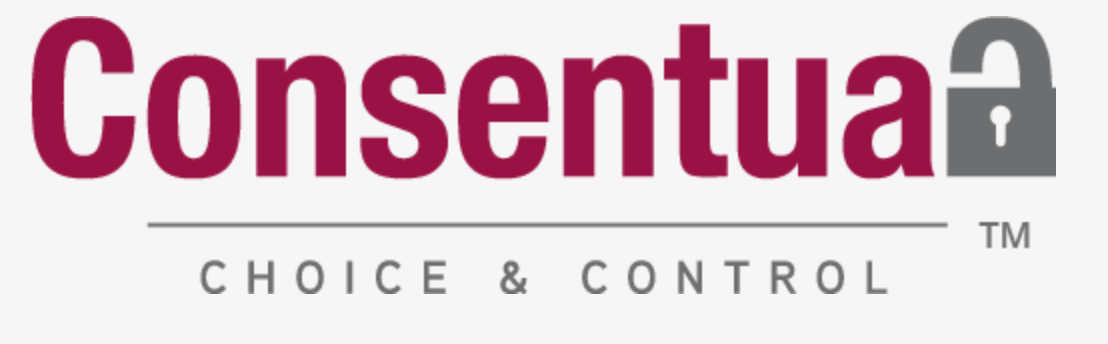 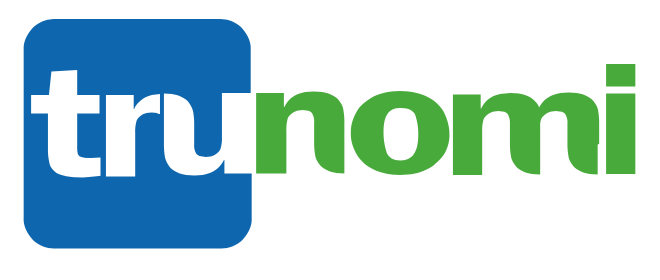 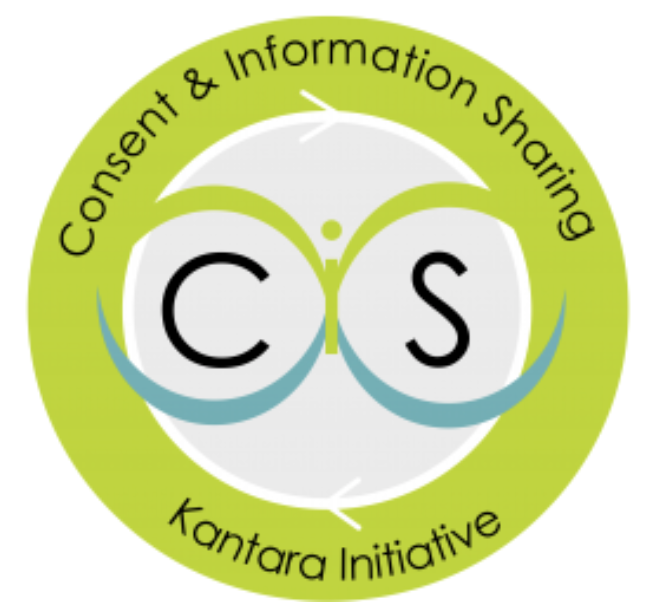 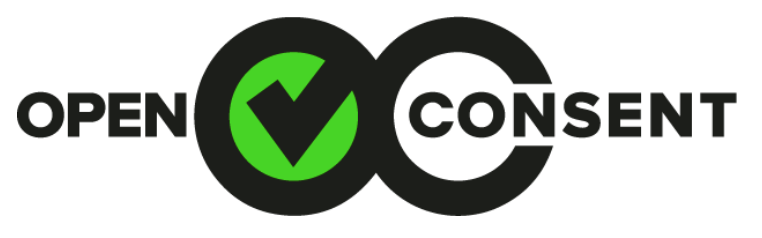 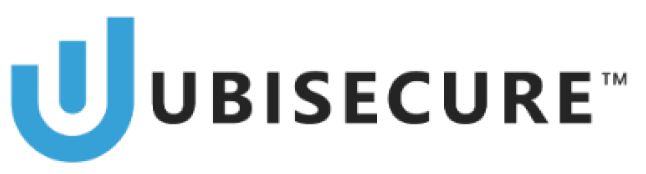 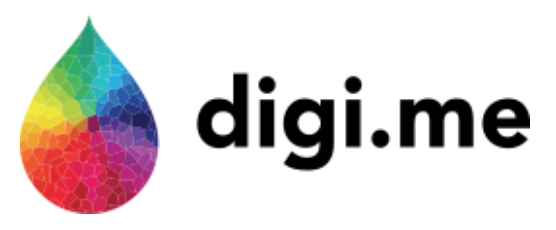 Interoperable Consent Receipt Specification
The Demo
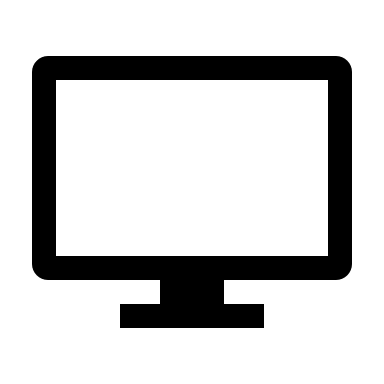 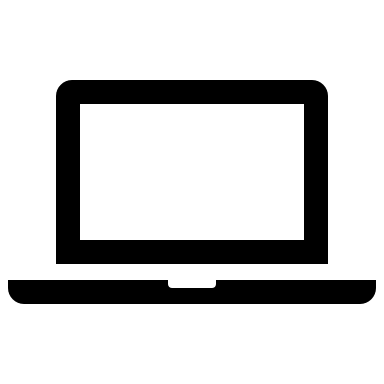 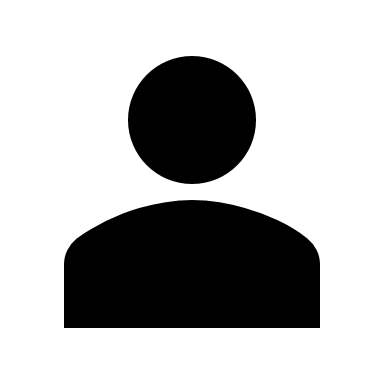 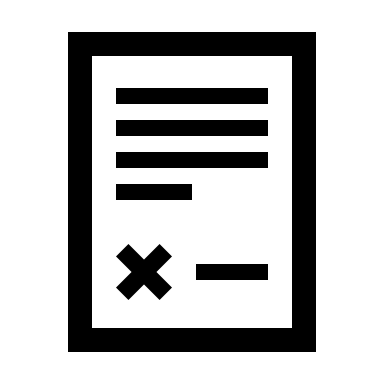 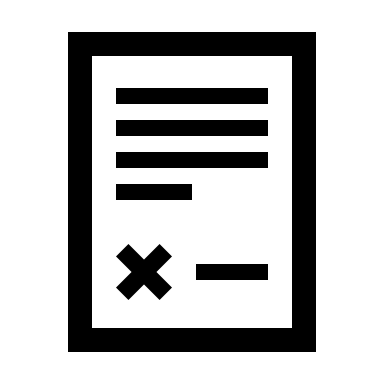 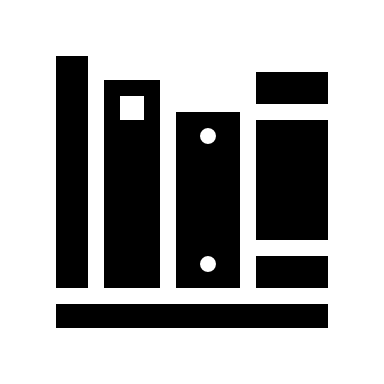 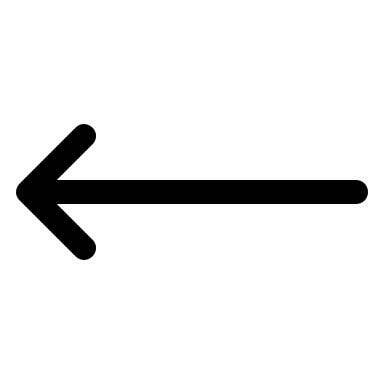 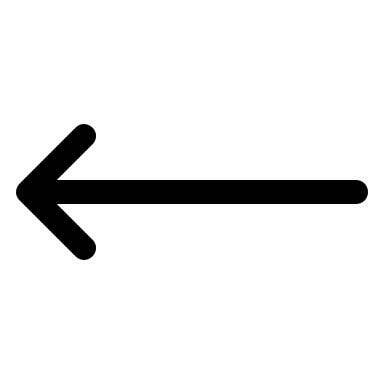 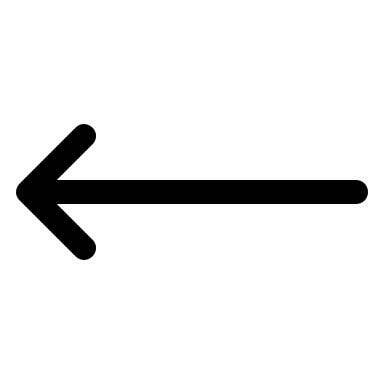 GET
VIEW
STORE
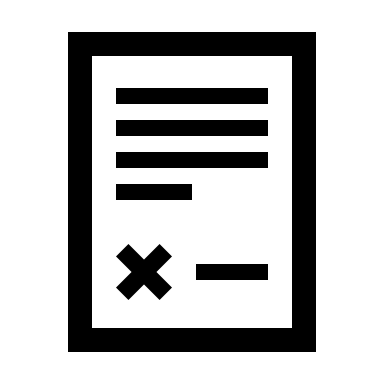 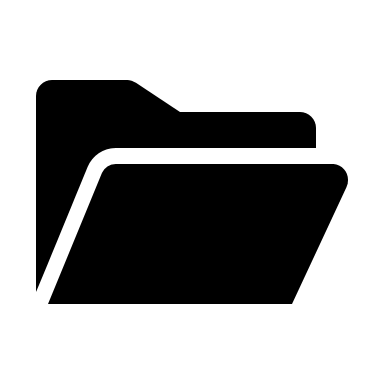 Interoperable Consent Receipt Specification
[Speaker Notes: » Site gives the user a consent receipt
» User stores it somewhere
» User views it in a viewer

That’s It!(for this iteration of demo)]
Switch to the Live Demo
Interoperable Consent Receipt Specification
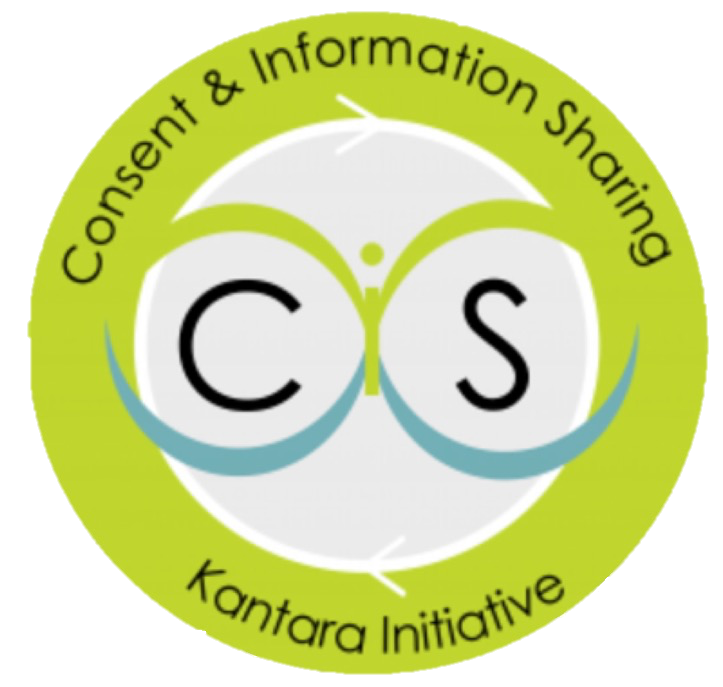 Future Work
Interoperable Consent Receipt Specification
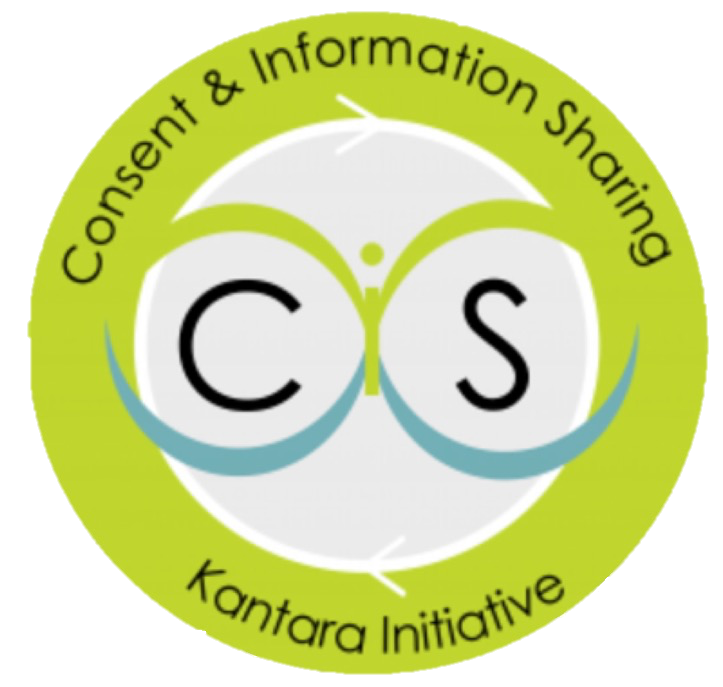 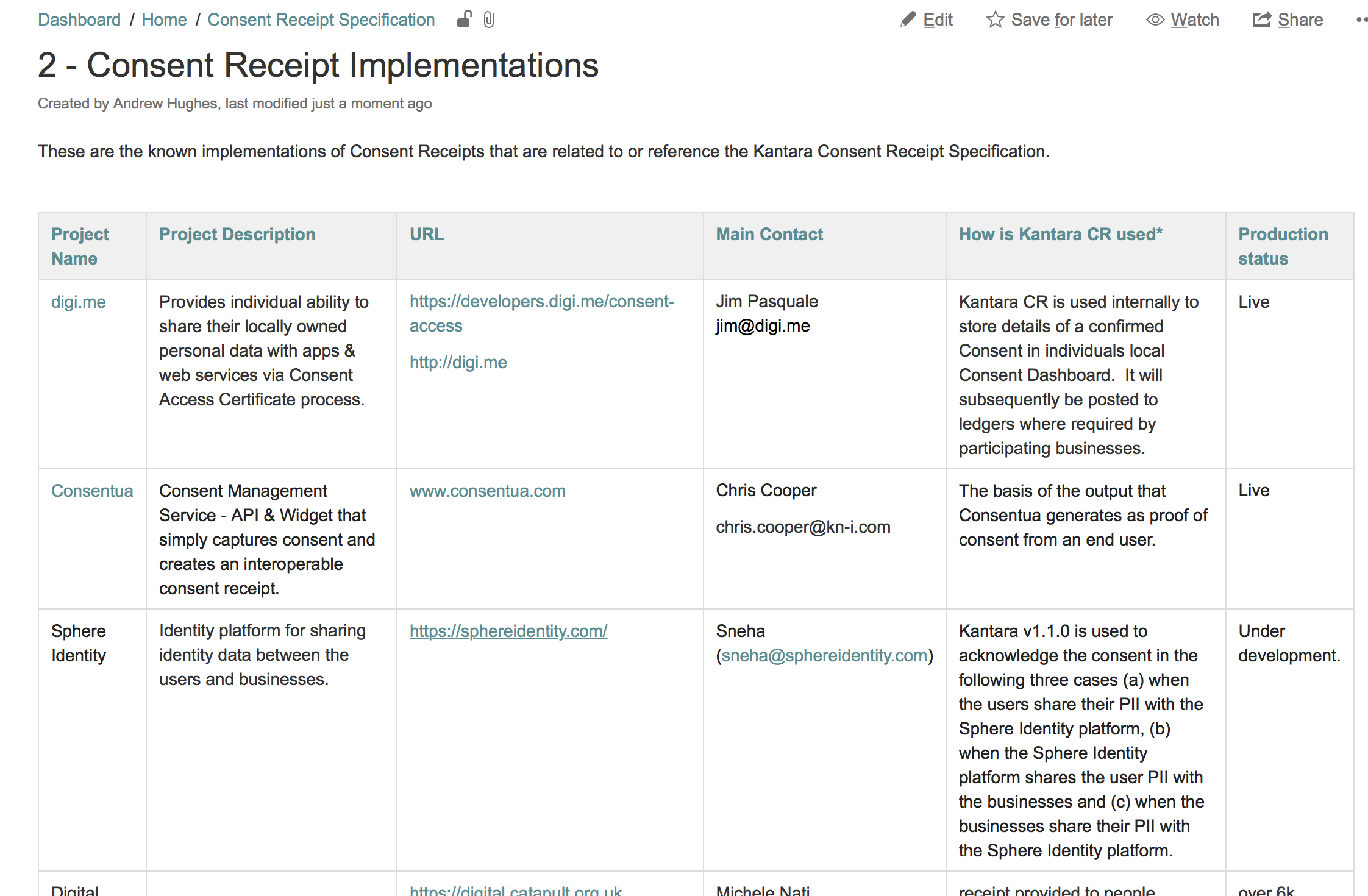 Interoperable Consent Receipt Specification
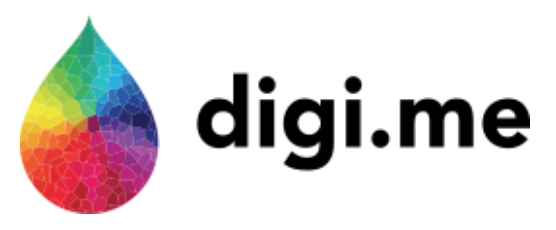 User Experience: Layered Notice
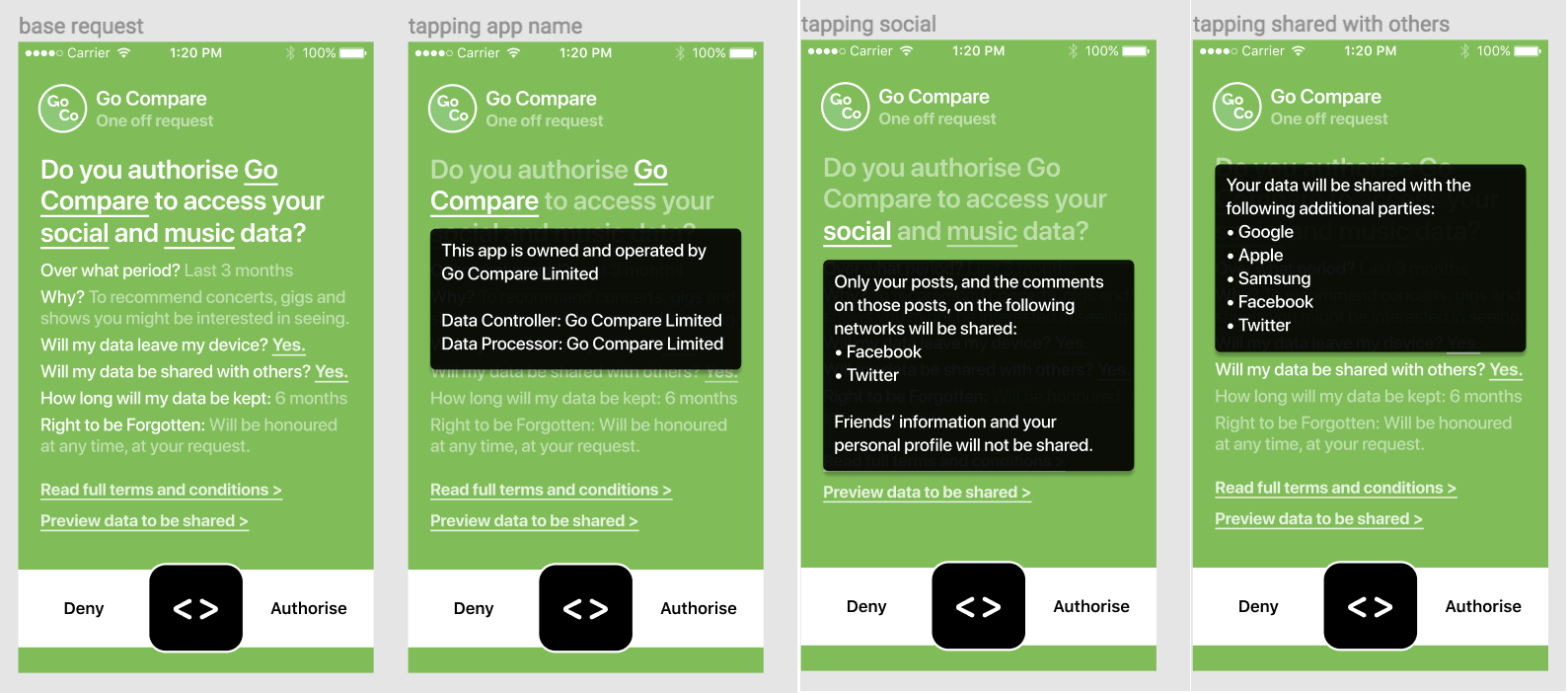 Interoperable Consent Receipt Specification
Dashboard
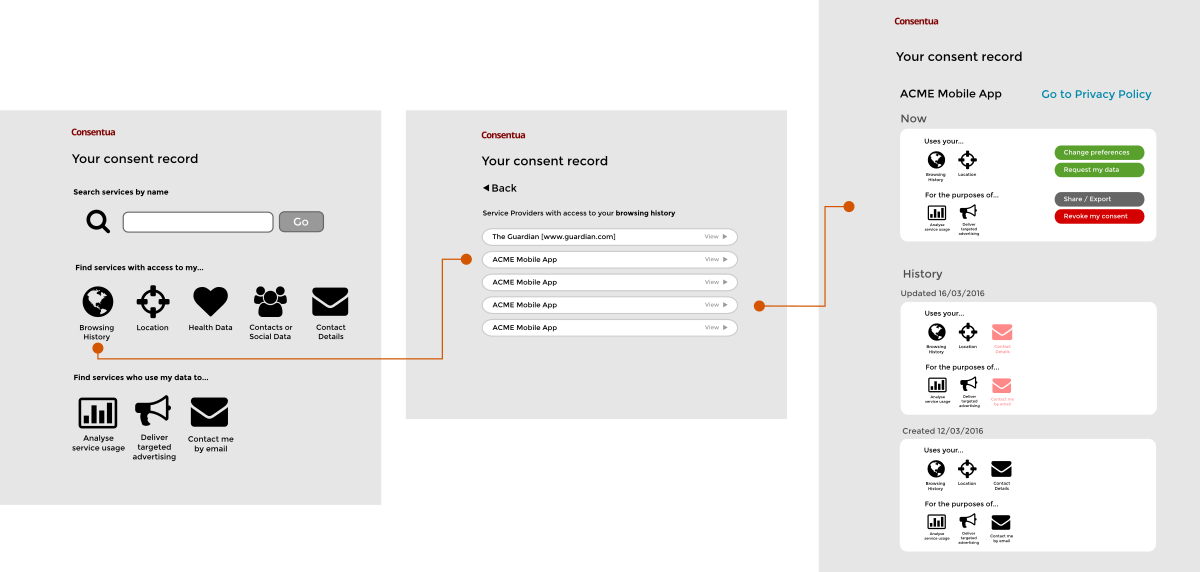 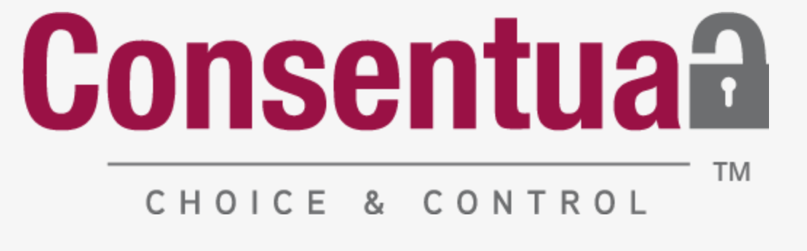 Interoperable Consent Receipt Specification
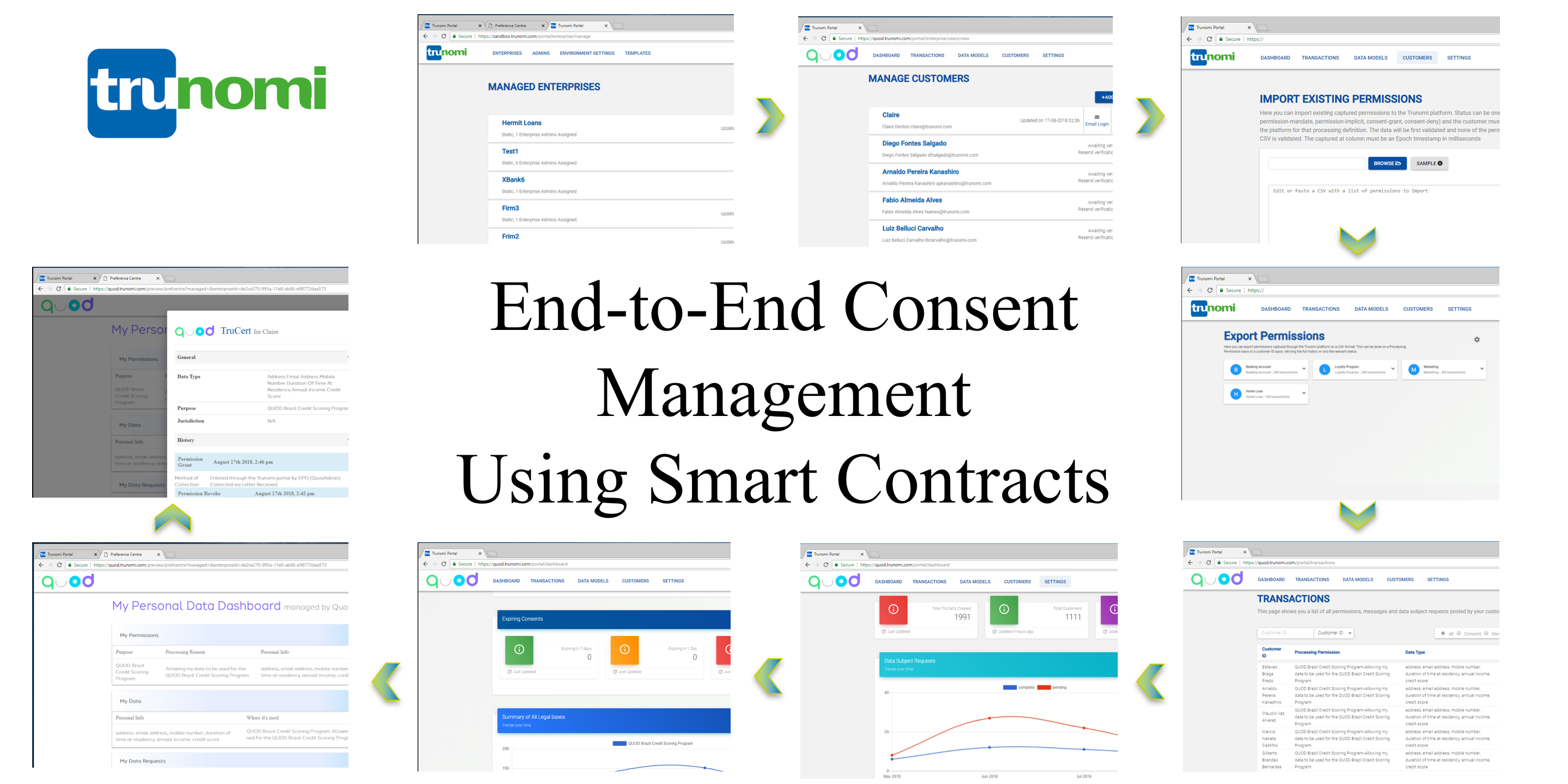 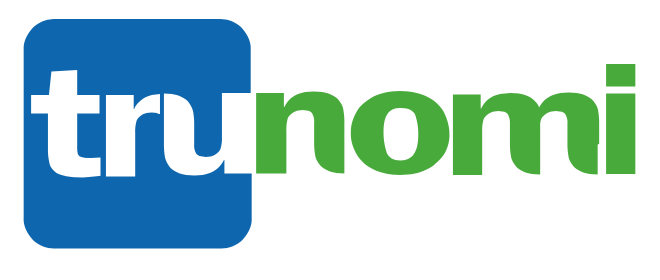 Interoperable Consent Receipt Specification
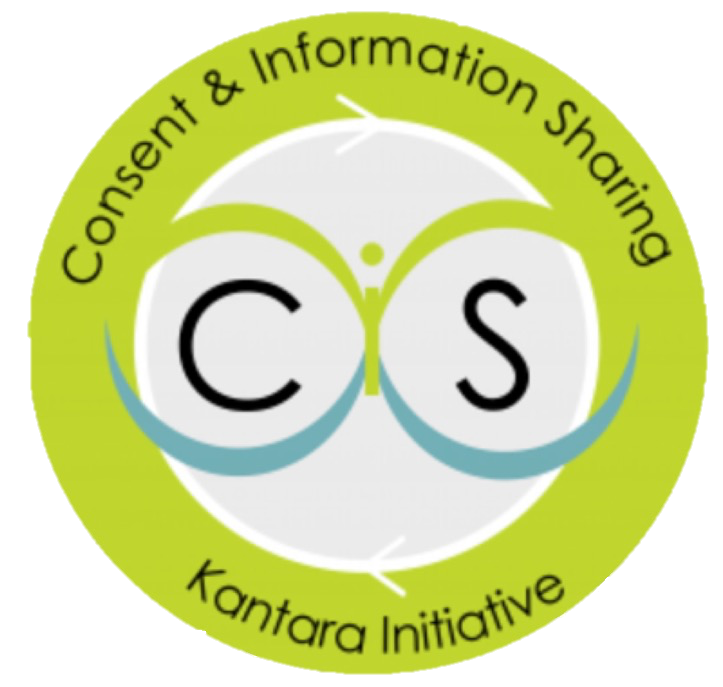 » Update specification
» Templates for multi-jurisdiction
» Make it a ‘privacy receipt’
» Coordinate with Consent Practices WG
Interoperable Consent Receipt Specification
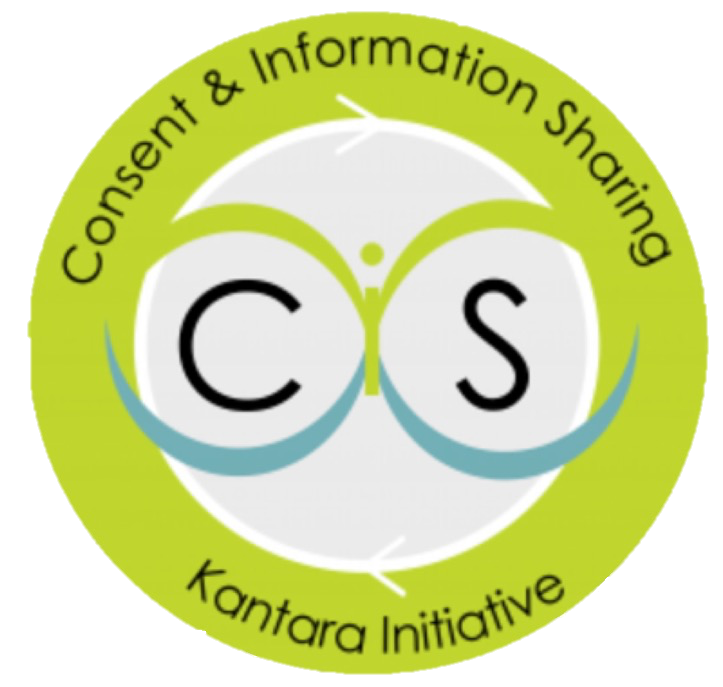 » Add demo functionality
» Add demo organizations
» Establish test lab
Interoperable Consent Receipt Specification
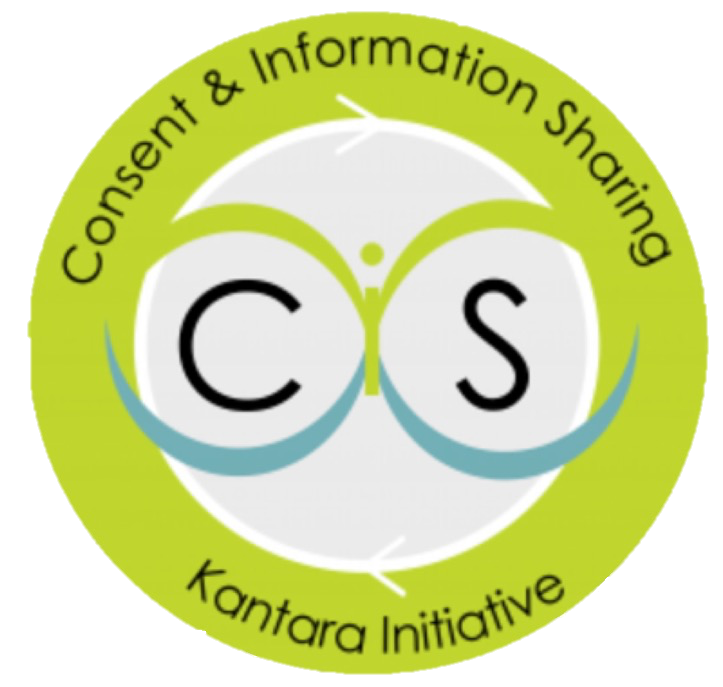 » Encourage inclusion in codes of practice
» Conformity assessment scheme
» Issue trust marks
Interoperable Consent Receipt Specification
Your Organisation!
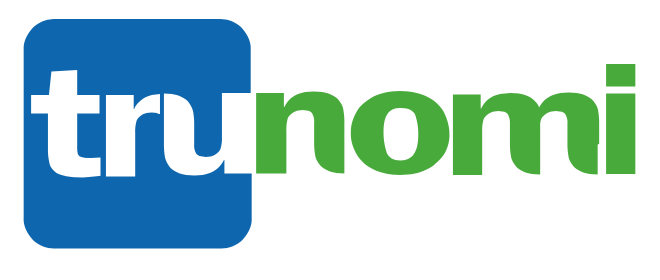 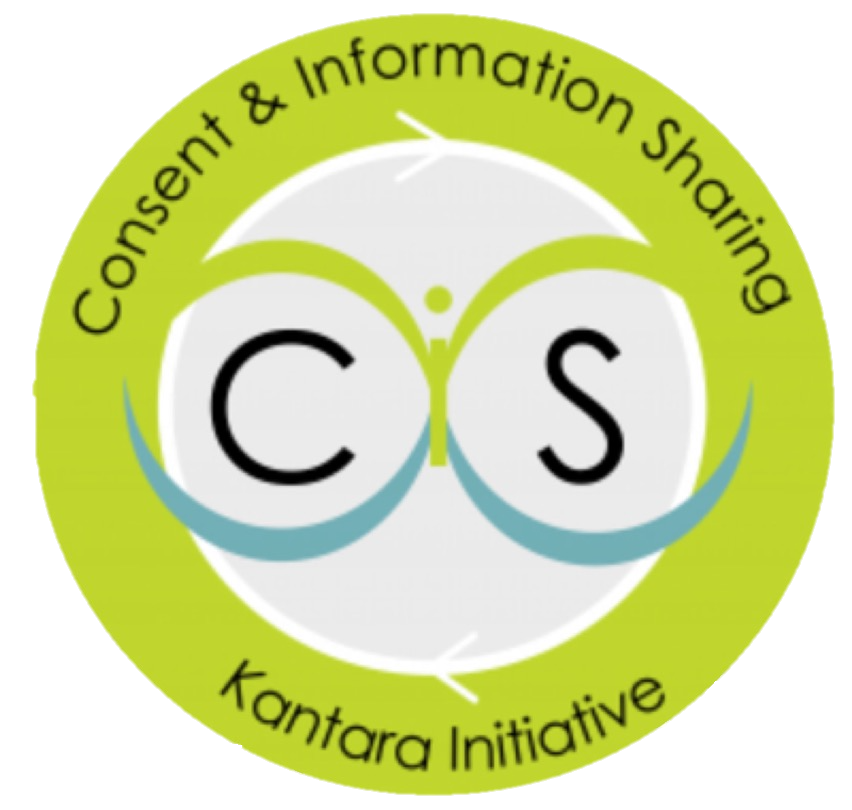 Nurture 
the ecosystem
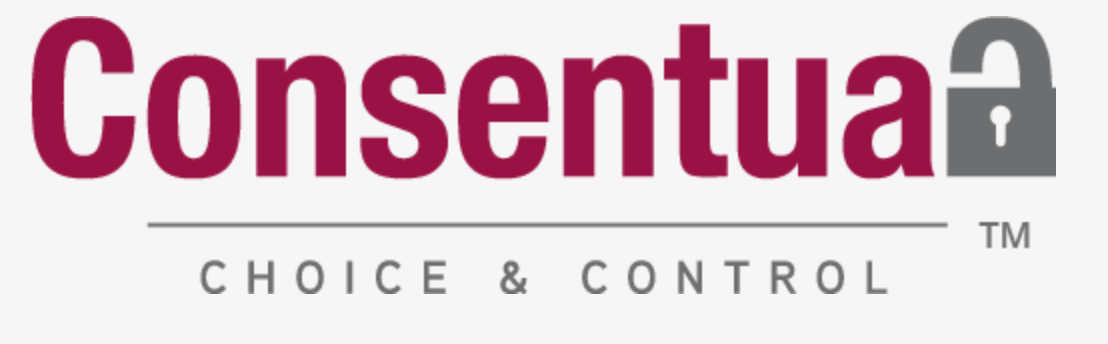 Your Organisation!
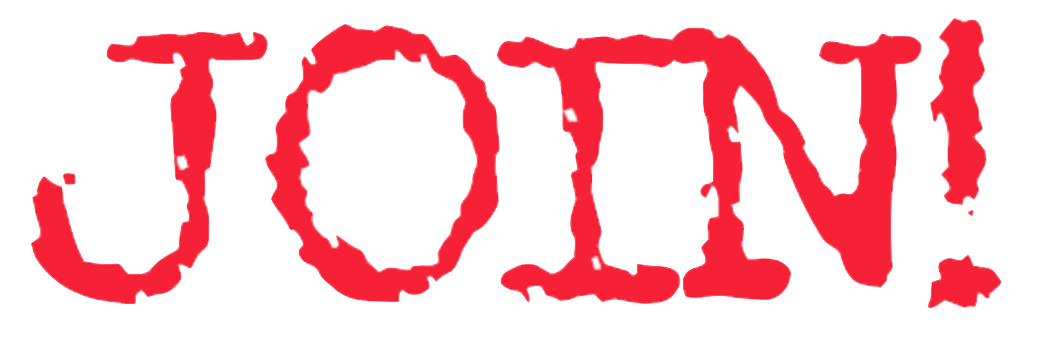 Your Organisation!
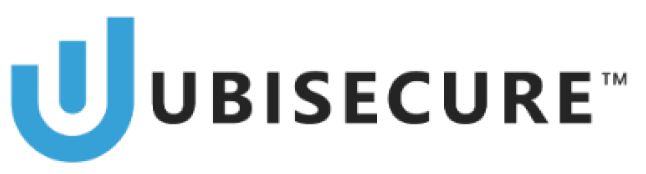 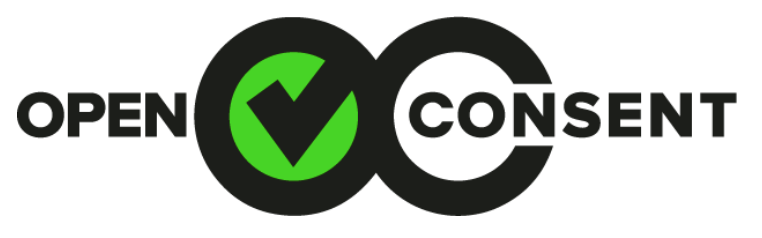 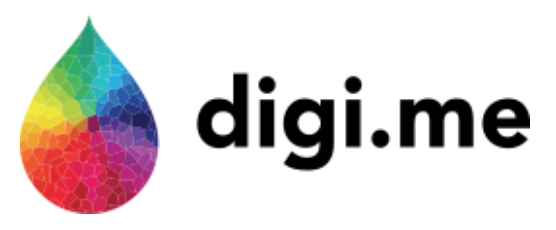 Interoperable Consent Receipt Specification
Interoperable Consent Receipt Specification
Ethics & Conformance Trust Marked
Nurture. Develop. Operate. – that’s what we do
Colin Wallis, Executive Director colin@kantarainitiative.org
Twitter:    @KantaraColin, @KantaraNews
Join us at https://kantarainitiative.org/membership/